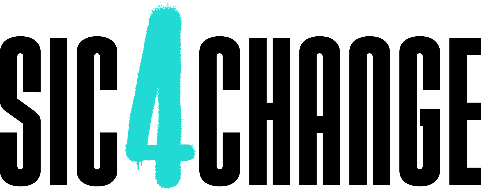 CERTAMEN PREMIOS RECO 2024

Nombre del proyecto: Plan de mejora de la Calidad SIC4Change
Modalidad: Mejor Plan de mejora


Natalia Gómez Esteban
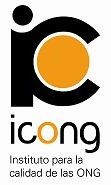 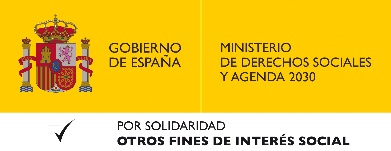 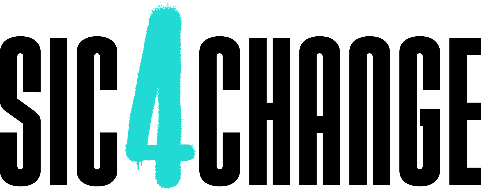 ¿Qué hacemos en SIC4Change?
Somos una organización que nace en 2017 dedicada a buscar y poner en marcha soluciones innovadoras a desafíos sociales persistentes.
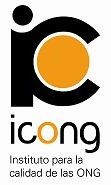 INNOVACIÓN SOCIAL
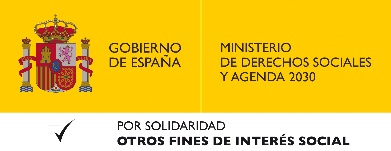 ECOSISTEMA DE ALIANZAS
INNOVACIÓN TECNOLÓGICA
JUSTICIA 
SOCIAL
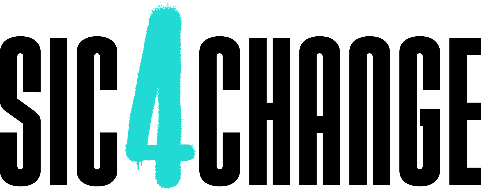 ¿En qué momento estamos?
En estos 7 años, SIC4Change ha experimentado un crecimiento exponencial tanto en equipo, presupuesto, áreas de actividad y presencia geográfica. 

Este crecimiento nos podía llevar a desalinear nuestra misión con nuestros objetivos.
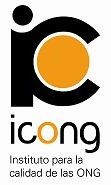 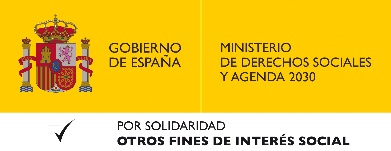 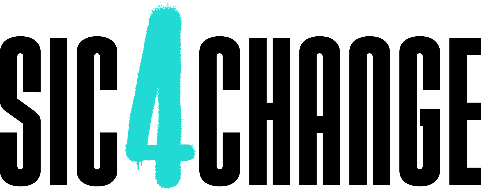 La importancia de parar y reflexionar
Este crecimiento nos obligó a pararnos y reflexionar sobre los principales procesos de la organización y analizar su eficiencia.

Vimos la calidad como una oportunidad para ordenar el crecimiento y continuar haciendo nuestro trabajo con excelencia.
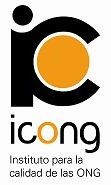 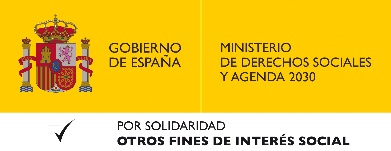 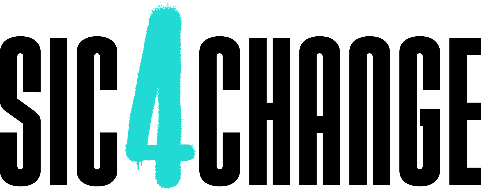 ¿Qué objetivos nos marcamos?
Formarnos en gestión de la calidad.

Introducir en la organización una conciencia de la importancia de la calidad.

Elaborar un Plan de Calidad 2024-2025 que nos permita mejorar como equipo y dotar a nuestra actividad de excelencia.

Certificarnos en materia de calidad.
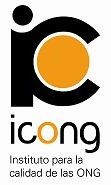 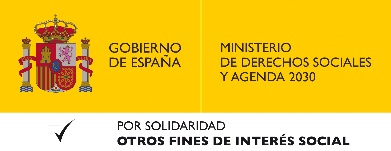 Nos planteamos conseguir nuestros objetivos desde la Teoría del Cambio
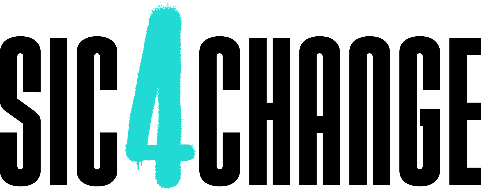 Para conseguir nuestro objetivo de concienciar a nuestra organización no era suficiente el diseño e incorporación de procedimientos, sino también hacer cambios en las diferentes perspectivas:

Estructural
Cultural
Relacional
Personal
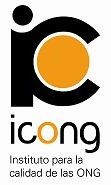 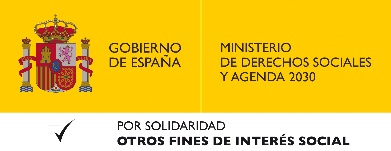 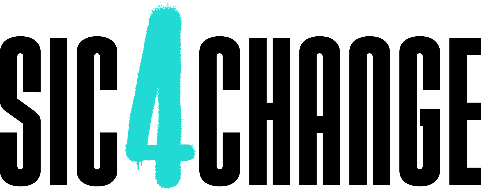 ¿Y por qué desde la Teoría de Cambio?
Somos una organización horizontal-plana y orientada a resultados. En nuestro caso:

Avanzar en la calidad a nivel entidad no es solo un proceso a nivel individual, sino también sobre cómo nos relacionamos como equipo, culturalmente cómo entendemos como organización la calidad, y, a nivel estructural, construir procedimientos y herramientas que nos ayudan a avanzar
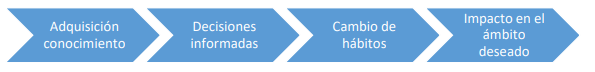 Si el equipo esa formado en calidad, se toman decisiones informadas, esto lleva a cambios de hábitos dirigidos a calidad y esto tiene un impacto en la incorporación de la calidad en nuestro trabajo
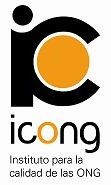 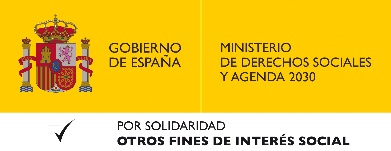 Ejercicio práctico del curso Formación Intermediaria de Calidad: Pasos para que la organización estuviera preparada antes de implantar el sistema de calidad
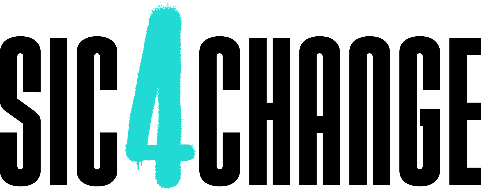 Estructural​
Cultural​
Relacional
Personal
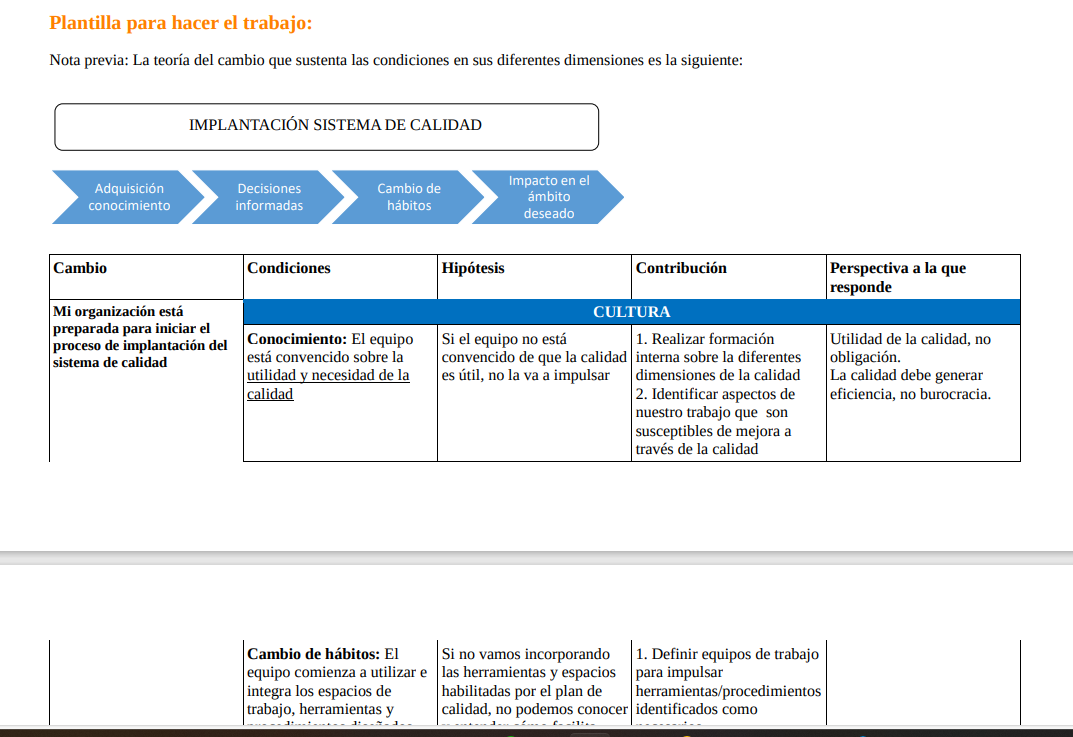 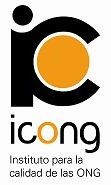 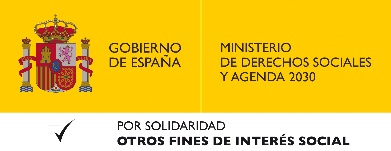 Diseño participativo de un sistema de calidad y priorización de las dimensiones
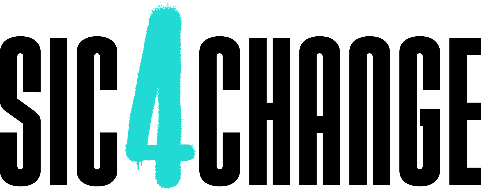 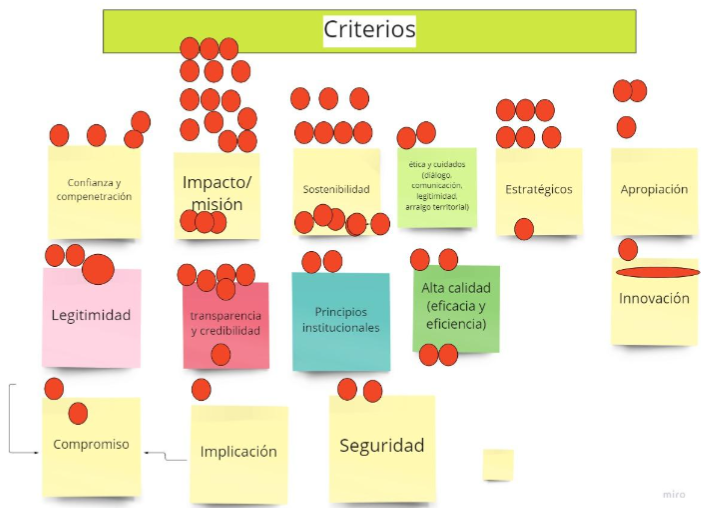 Basándonos en la TdC, hicimos:

Formación en las dimensiones de la calidad.
Priorización y planificación participativa.
Elaboración de procedimientos de cada dimensión.

Para incorporar el plan, trabajamos teniendo en cuenta las 4 perspectivas de la TdC a nivel de organización. 
Estructural: procedimientos y herramientas construidas de forma participativa.
Personal: implicación en la construcción.
Relacional: resolución de conflictos
Cultural: consciencia de la importancia de la calidad para un trabajo excelente
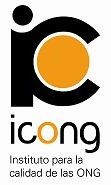 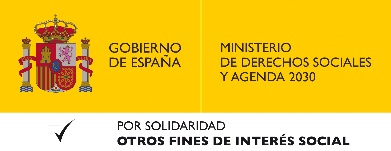 Ejercicio práctico del curso Formación Intermediaria de Calidad: Resolución de conflictos
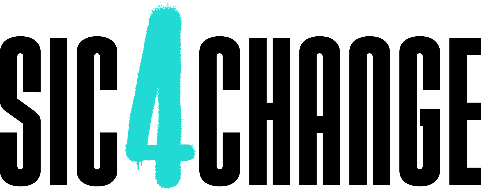 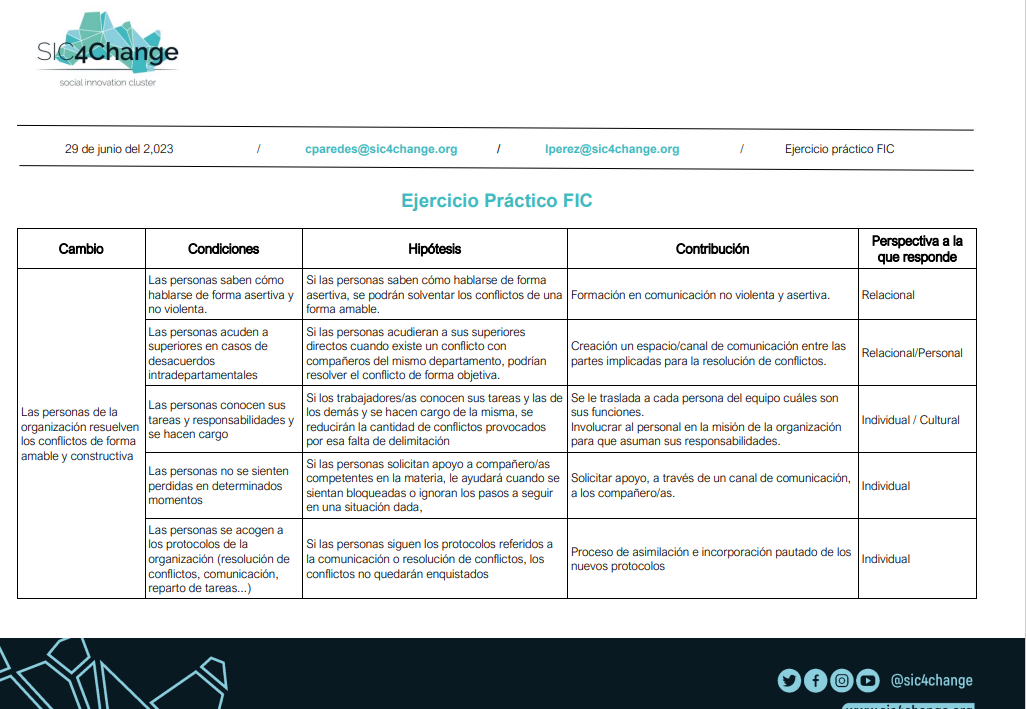 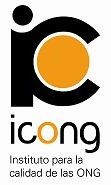 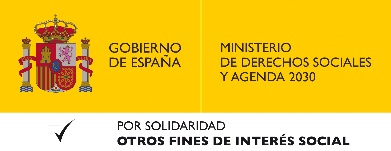 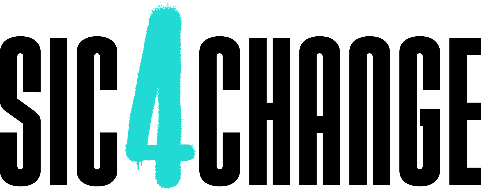 Resultados
Como resultado de este esfuerzo, en la actualidad contamos con:

Un equipo formado e involucrado en el sistema de calidad.
Plan de implementación del sistema de calidad.
Herramientas de escucha definidas y sistematizadas y con su procedimiento de aplicación (periodicidad, responsables, etc.)
Procedimiento de contabilidad general y justificación de procedimientos realizados, socializados y en marcha.
Herramientas para la gestión de la información y el conocimiento definidas y en marcha.
Plan de revisión del sistema de calidad.
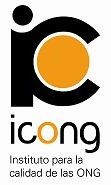 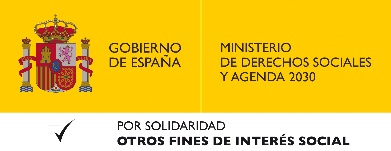 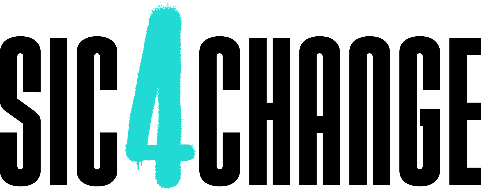 Aspectos innovadores
Proceso de implantación altamente participativo a través de herramientas propias de la innovación social (ideación rápida y procesos de divergencia y convergencia). 

Cuadro de mandos en los que se integran diferentes dimensiones: 1) Impacto, 2) Gobernanza, 3) Financiación, 4) Comunicación y visibilidad y 5) Alianzas. Este cuadro de mandos tiene sus indicadores, responsables, periodicidad de medición y planes de mejora.
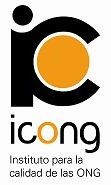 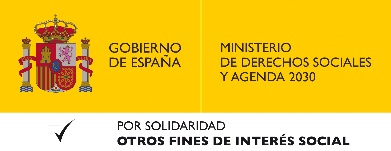 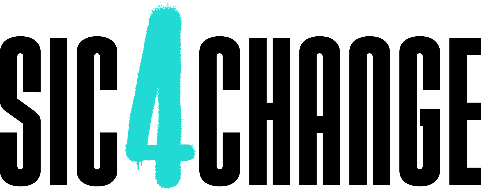 ¡Gracias!
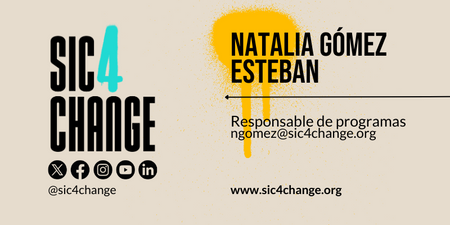 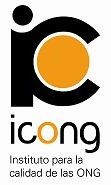 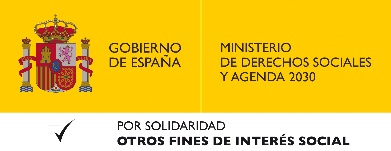